О приоритетных направлениях поддержки СО НКО
Артем Шадрин
Директор департамента стратегического развития и инноваций
15 декабря 2017
Развитие сектора СО НКО (2011-2016 гг.), Росстат
2
Цели
3
«Я хочу, чтобы меня услышали и губернаторы, и муниципальные власти. Я прошу вас, что называется, не жадничать, не отдавать по привычке, по накатанной предпочтения исключительно казённым структурам, а по максимуму привлекать к исполнению социальных услуг и некоммерческие организации.
	Давайте прямо скажем, у них ещё глаз не замылился, очень важно сердечное отношение к людям. И давайте вместе держать эти вопросы под особым контролем.»

Послание Президента Российской Федерации Федеральному Собранию          1 декабря 2016 г.
«…считаю правильным поэтапно направлять некоммерческим организациямдо 10 процентов средств региональных и муниципальных социальных программ, чтобы НКО могли участвовать в оказании социальных услуг, которые финансируются за счёт бюджетов.» 



Послание Президента Российской Федерации Федеральному Собранию         3 декабря 2015 г.
Услуги социальной сферы, переданные НКО на реализацию в субъектах Российской Федерации(на основе данных, полученных из 81 региона)
4
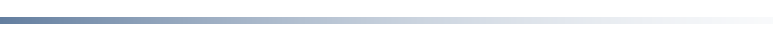 5
Количество негосударственных организаций, включенных в реестр поставщиков социальных услуг(По информации, представленной в Минтруд России субъектами РФ)
Президентские гранты
6
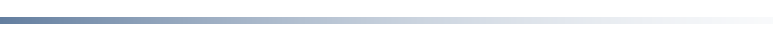 Регионы-лидеры по числу победителей 
Конкурса президентских грантов в 2017 г.
7
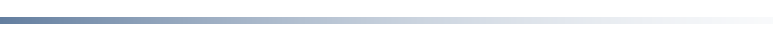 Документы стратегического планирования
8
1. Комплекс мер, 
направленных на обеспечение поэтапного доступа СО НКО, осуществляющих деятельность в социальной сфере, к бюджетным средствам, выделяемым на предоставление социальных услуг населению, на 2016 - 2020 годы 
Поручение Правительства Российской Федерации от 23 мая 2016 г. №3468п-п44
2. Дорожная карта 
«Поддержка доступа негосударственных организаций к предоставлению услуг в социальной сфере» 

Распоряжение Правительства Российской Федерации 
от 8 июня 2016 г. № 1144-р
Ключевая задача
9
Повышение качества и доступности услуг в социальной сфере через 
расширение участия негосударственных организаций в предоставлении социальных услуг гражданам
Подготовка методических материалов
10
По разработке комплексного плана субъекта РФ по обеспечению доступа СОНКО к бюджетным средствам, выделяемым на предоставление социальных услуг населению
По дополнению госпрограмм субъектов РФ в соц. сфере мероприятиями по поддержке деятельности негосударственных организаций и развитию ГЧП
По обеспечению учета при планировании строительства новых объектов социальной инфраструктуры и закупок дорогостоящего оборудования возможностей оказания услуг негосударственными организациями на основе собственных мощностей
По организации пилотных проектов по обеспечению доступа негосударственных организаций к предоставлению услуг в социальной сфере 
По формированию и поддержке ресурсных центров поддержки СОНКО органам государственной власти и органам МСУ по реализации механизмов поддержки СОНКО
По формированию и поддержке в субъектах РФ и муниципальных образованиях добровольческих центров
По привлечению добровольцев государственными и муниципальными учреждениями
По поддержке СОНКО на муниципальном уровне
Финансовая и методическая поддержка
11
Поддержка центров инноваций в социальной сфере (программа Минэкономразвития России по поддержке малого и среднего предпринимательства)

Приоритетный проект Правительства РФ «Вузы как центры пространства инноваций регионов»

Фонд президентских грантов 

Программа повышения квалификации «Вопросы взаимодействия с СО НКО и привлечения негосударственных к оказанию услуг в социальной сфере» на базе РАНХиГС

Программы частных  и корпоративных благотворительных фондов
Рекомендовать руководителям субъектов Российской Федерации:
сохранить объем финансирования программ поддержки СОНКО  в 2018  и последующих годах на уровне не ниже 2016 года

внедрять 2-х и 3-х летнее финансирование программ и проектов СО НКО

учитывать, что субсидии СОНКО не подлежат казначейскому сопровождению  - ч. 3. ст. 5 Федерального закона от 19.12.2016 N 415-ФЗ «О федеральном бюджете на 2017 год и на плановый период 2018 и 2019 гг.»

создавать и развивать ресурсные центры СОНКО и центры инноваций социальной сферы как инфраструктуру поддержки СОНКО
12
Рейтинг субъектов Российской Федерации
13
Распоряжение Правительства РФ от 19 июня 2017 г. №1284-р
Утвержден перечень показателей, используемых для расчета рейтинга субъектов РФ по реализации механизмов поддержки СО НКО и социального предпринимательства, обеспечения доступа негосударственных организаций  к предоставлению услуг в социальной сфере и внедрению конкурентных способов оказания государственных (муниципальных) услуг в социальной сфере 

Разделы:
Реализация механизмов поддержки социально ориентированных некоммерческих организаций и социального предпринимательства
Обеспечение доступа негосударственных организаций к предоставлению услуг в социальной сфере
Внедрение конкурентных способов оказания государственных (муниципальных) услуг в социальной сфере
Обеспечение доступа негосударственных организаций к предоставлению услуг в социальной сфере
14
Снижение административных барьеров для социально ориентированных некоммерческих организаций – поставщиков услуг в социальной сфере

Реструктуризация сети государственных учреждений с целью передачи оказания социальных услуг негосударственным поставщикам

Разработка экономически обоснованных нормативов (тарифов) на оказание услуг в социальной сфере за счет бюджетных средств
15
Реструктуризация сети государственных учреждений в социальной сфере с целью передачи оказания социальных услуг негосударственным поставщикам
Развитие стационарозамещающих технологий

Внедрение технологий раннего вмешательства

Развитие профилактических технологий
16
Реструктуризация сети государственных учреждений в социальной сфере с целью передачи оказания социальных услуг негосударственным поставщикам
Пермский край 

«семья для пожилого» – количество участников технологии в 2016 г. 1565 человек – 3300 рублей на дееспособного и 5000 рублей на недееспособного гражданина – в 4 раза дешевле, чем содержание граждан в учреждении. 

На эти цели ежегодно с 2013 года направляется порядка 60 млн. Руб. Если сравнить со стоимостью обслуживания в стационарном учреждении,  то экономия составляет 75 %, или порядка 200 млн. руб. в год.
Стандарт АСИ по развитию волонтерства
17
✔Шаг 1. Принятие регламента взаимодействия региональных органов государственной власти с СО НКО, добровольческими организациями
✔Шаг 2. Назначение ответственного за развитие добровольчества в регионе на уровне не ниже заместителя главы субъекта РФ
✔Шаг 3. Создание совета по вопросам добровольчества
✔Шаг 4. Открытие ресурсных центров
✔Шаг 5. Предоставление субсидий и грантов добровольческим организациям
✔Шаг 6. Оказание информационной поддержки и популяризации добровольчества 
✔Шаг 7. Подготовка добровольцев и должностных лиц
✔Шаг 8. Разработка мер поощрения добровольцев
✔Шаг 9. Оценка внедрения стандарта
--------------------------------------------------------------------------------------------------------------------------------------------------------------------------------------------------------------------------------------------------
День добровольца (волонтера) – 5 декабря

Год добровольца (волонтера) – 2018!
благодарюза внимание!